Vendor Update
Loren Haugh – Vendor Unit Manager
New Faces in the Vendor Unit
William Crenshaw – Vendor Relations Admin Support
Jennifer Jones – Vendor Relations Analyst
Ashley Kreiner – Vendor Relations Analyst
Shawn Gompa – Vendor Relations Analyst
Katherine Groble – Vendor Relations Analyst
William (Bill) Dokianos – Senior Vendor Relations Analyst
Loren Haughn – Vendor Relations Unit Manager
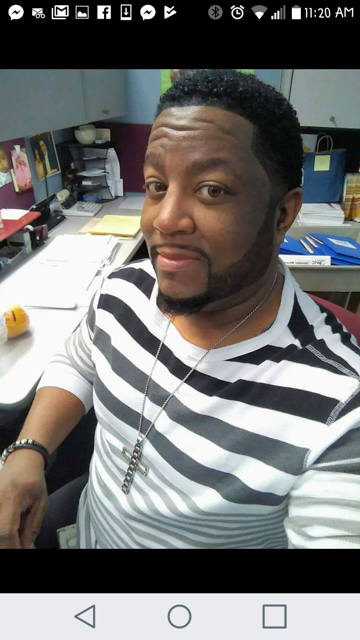 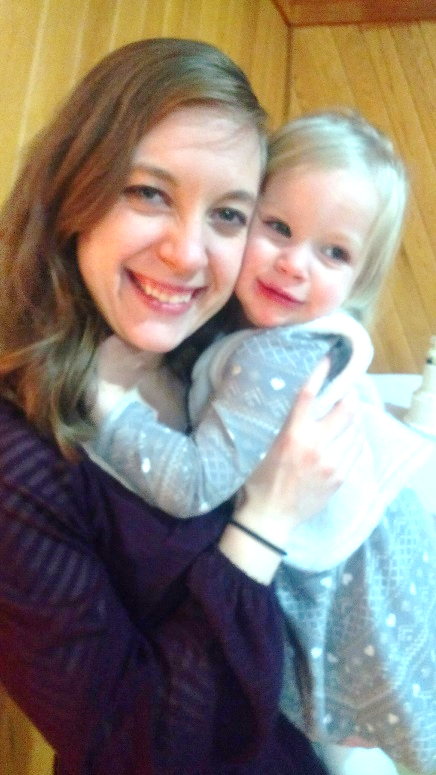 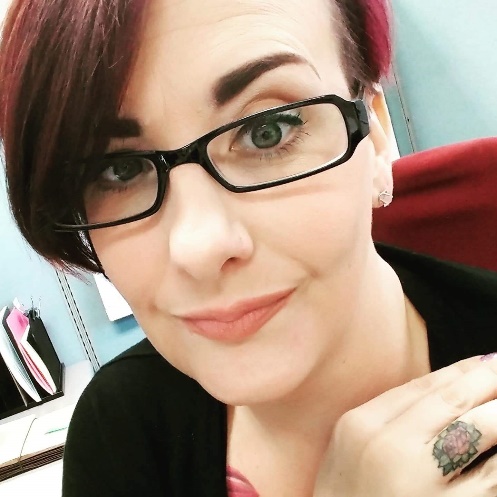 Jennifer Jones
Shawn Gompa
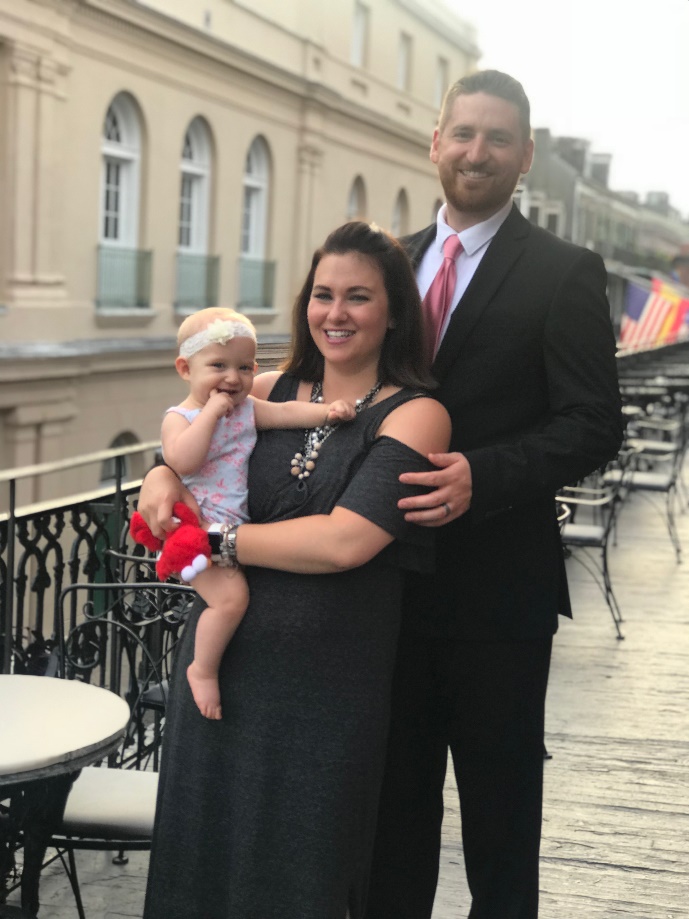 William Crenshaw
Ashley Kreiner
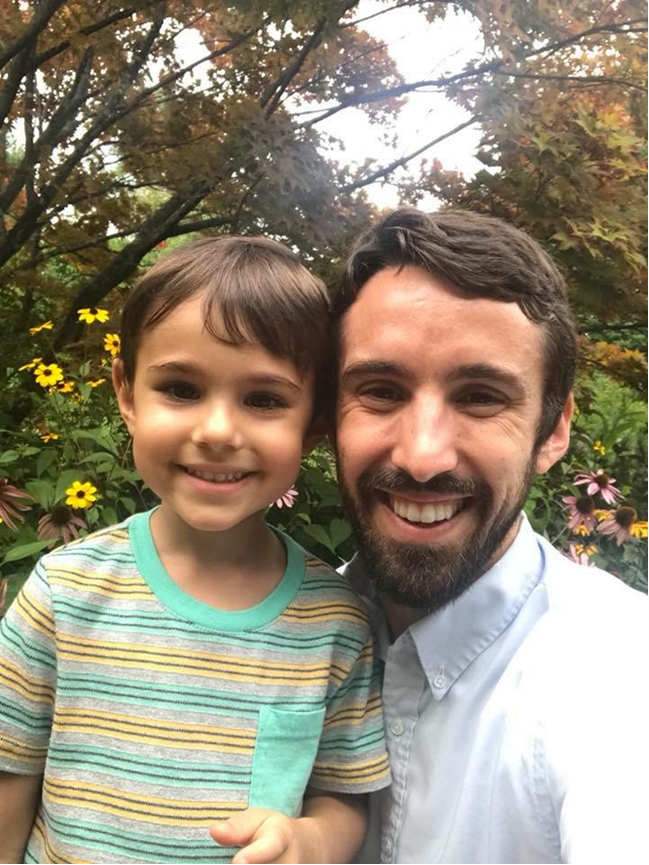 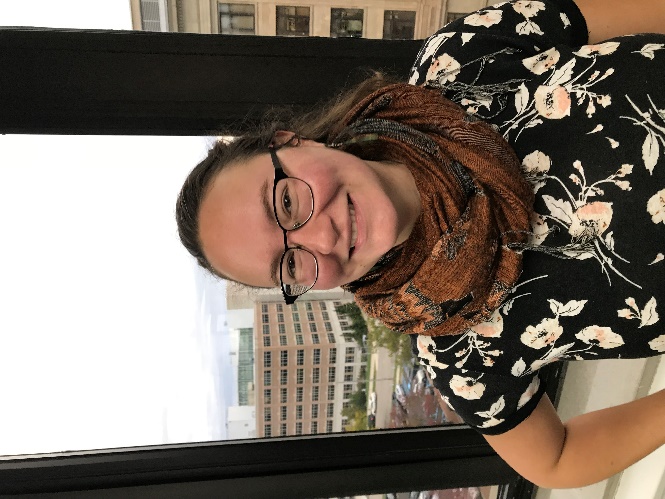 Loren Haughn
Bill Dokianos
Katherine Groble
Vendor Policy Updates
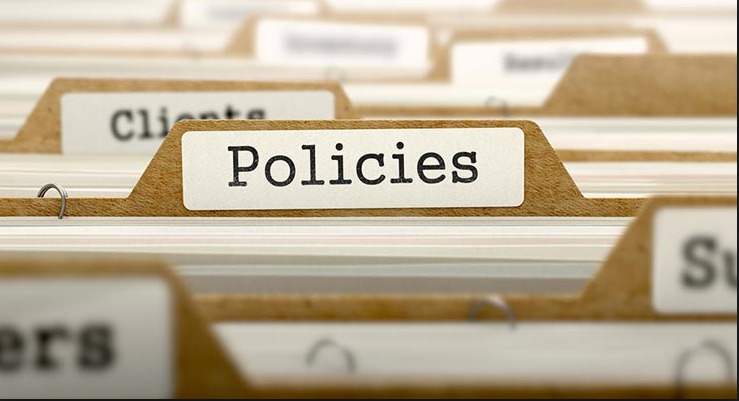 [Speaker Notes: Revised Selection Criteria
State Plan changes to enhance participant access reviews
More data, more review, better decisions]
Vendor Training
Pre-Authorization Training
Annual Vendor Conference
Interactive Vendor Training
Monitoring Visits
Newsletters
Online Resources
Individual training as need is identified
Vendor Communications
Newsletters
E-mail blasts
Mailings
Phone calls
www.Michigan.gov/WIC
Retail Associations
[Speaker Notes: What is the process to communicate with the vendors?]
WIC Transactions – Rules and Policies
Does the client need to show ID?
Can a family member use the EBT WIC card?
Can a card number be manually entered?
Why do different stores transact WIC differently?
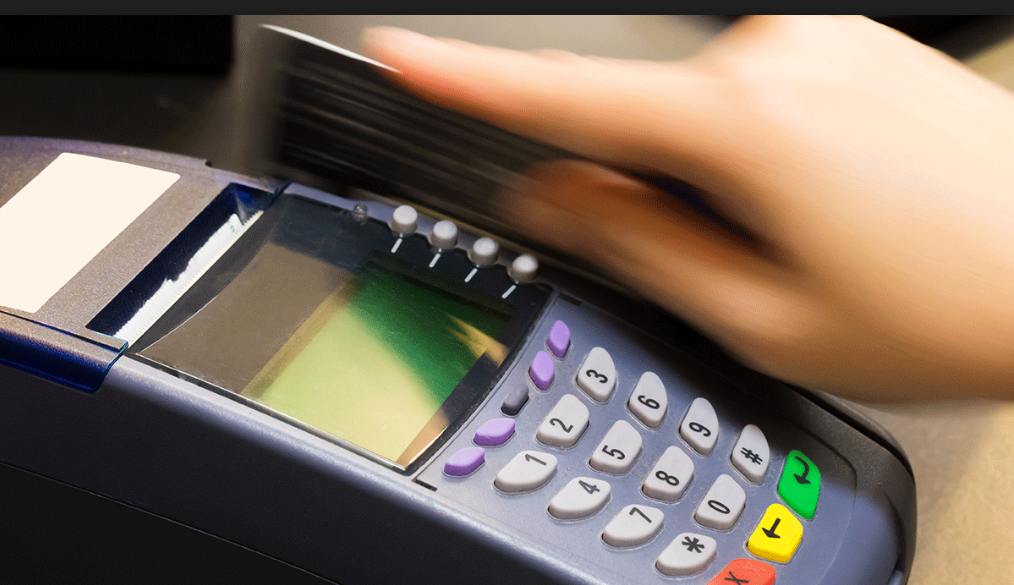 [Speaker Notes: WIC At the Register (Responsibilities)]
Tips for working on difficult complaints
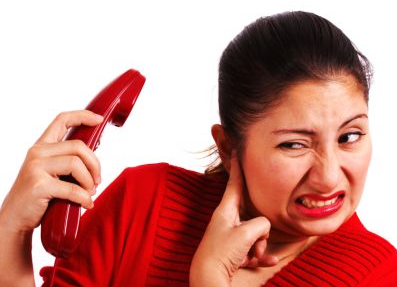 [Speaker Notes: “How do we deal with store clerks who have no idea what they are doing?  Who tell clients that items on the food guide are not covered, etc.”]
Resources
Michigan Department of Health & Human Services – WIC Division
Lewis Cass Building, 6th Floor
320 S. Walnut Street
Lansing, MI 48913 
 
Phone: 517-335-8937
Fax: 517-335-9514
Email: MDHHS-WICVendor@michigan.gov  
https://www.michigan.gov/WIC 
 
Issues with your Point of Sale (POS) Device 
Contact Conduent Customer Service at 1-888-529-1693
 
Reporting Fraud and/or abuse:
Report this information to 1-800-CALL-WIC or wicfraudinvestigations@michigan.gov
Contacting Michigan Department of Agriculture and Rural Development (MDARD)
Contact by phone: 1-800-292-3939 
Contact by e-mail: mda-info@michigan.gov 
http://michigan.gov/mdard 
 
SNAP Retailer Information
Toll Free information Number: 1-877-823-4369
HTTPS://WWW.FNS.USDA.GOV/SNAP/RETAILER-TOLL-FREE-INFORMATION-NUMBER-1-877-823-4369